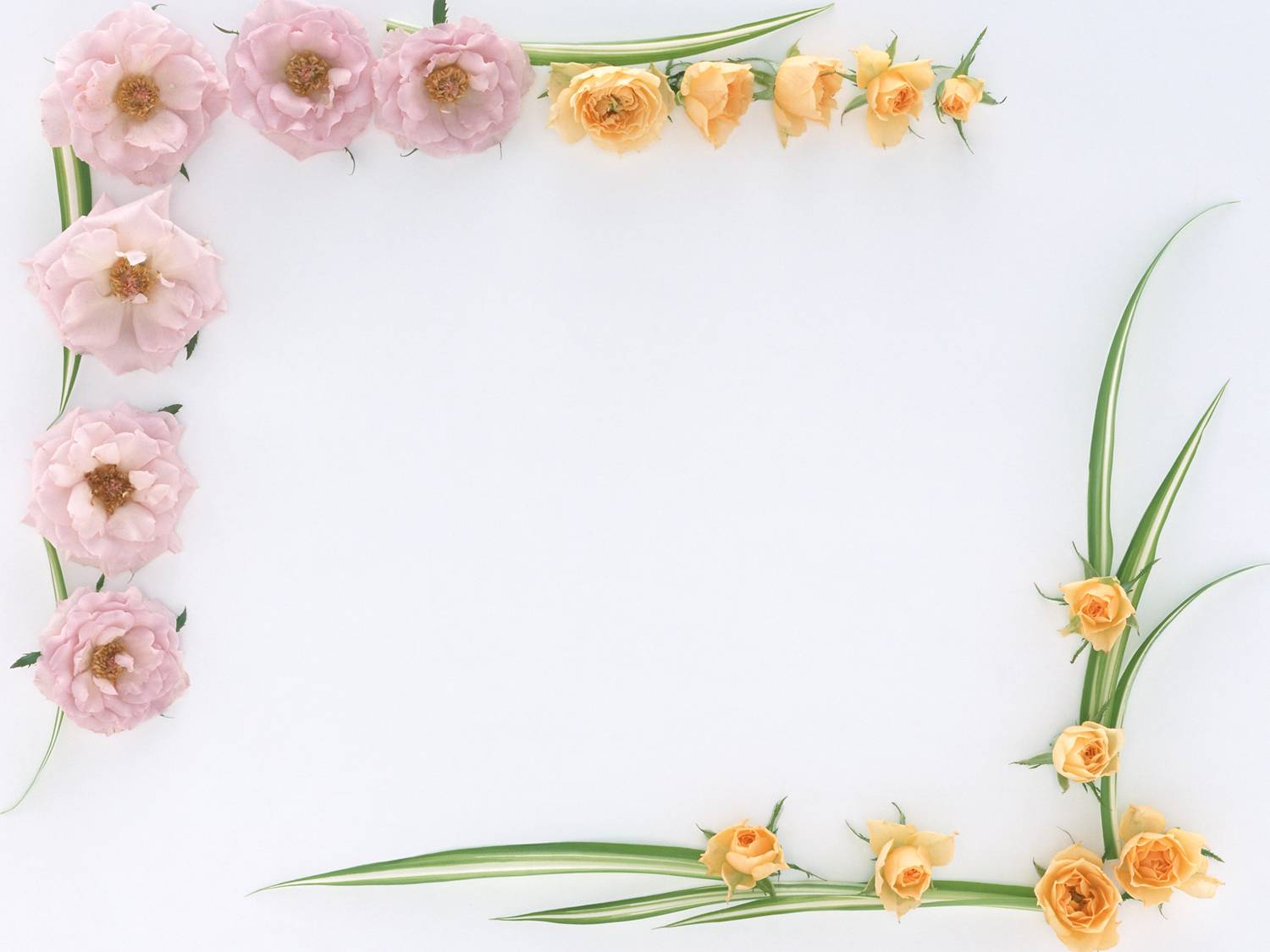 TRƯỜNG MẦM NON ĐẠI HỒNG
Chủ đề: TRƯỜNG MẦM NON
LÀM QUEN VĂN HỌC
Hoạt động:
Đề tài:
THƠ: “BẬP BÊNH”
Lứa tuổi: 4-5 tuổi
GVTH: Phạm Thị Hiệp
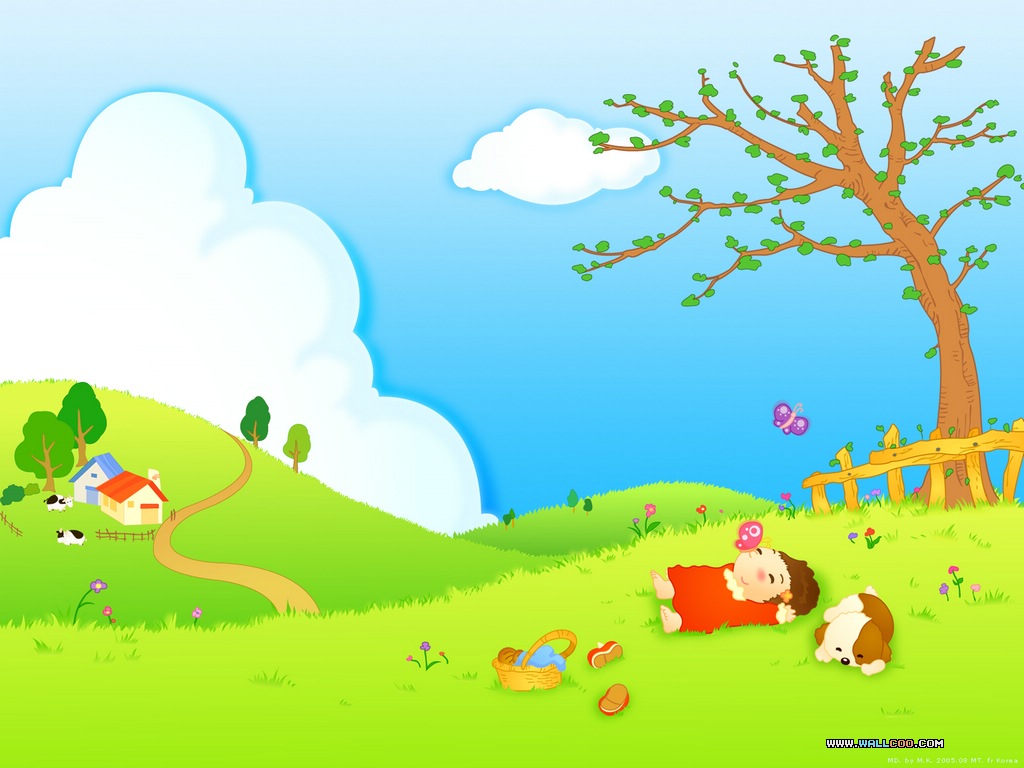 HOẠT ĐỘNG MỞ ĐẦU
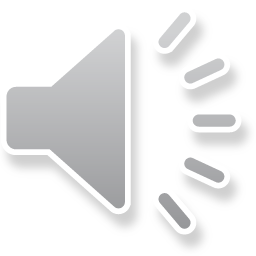 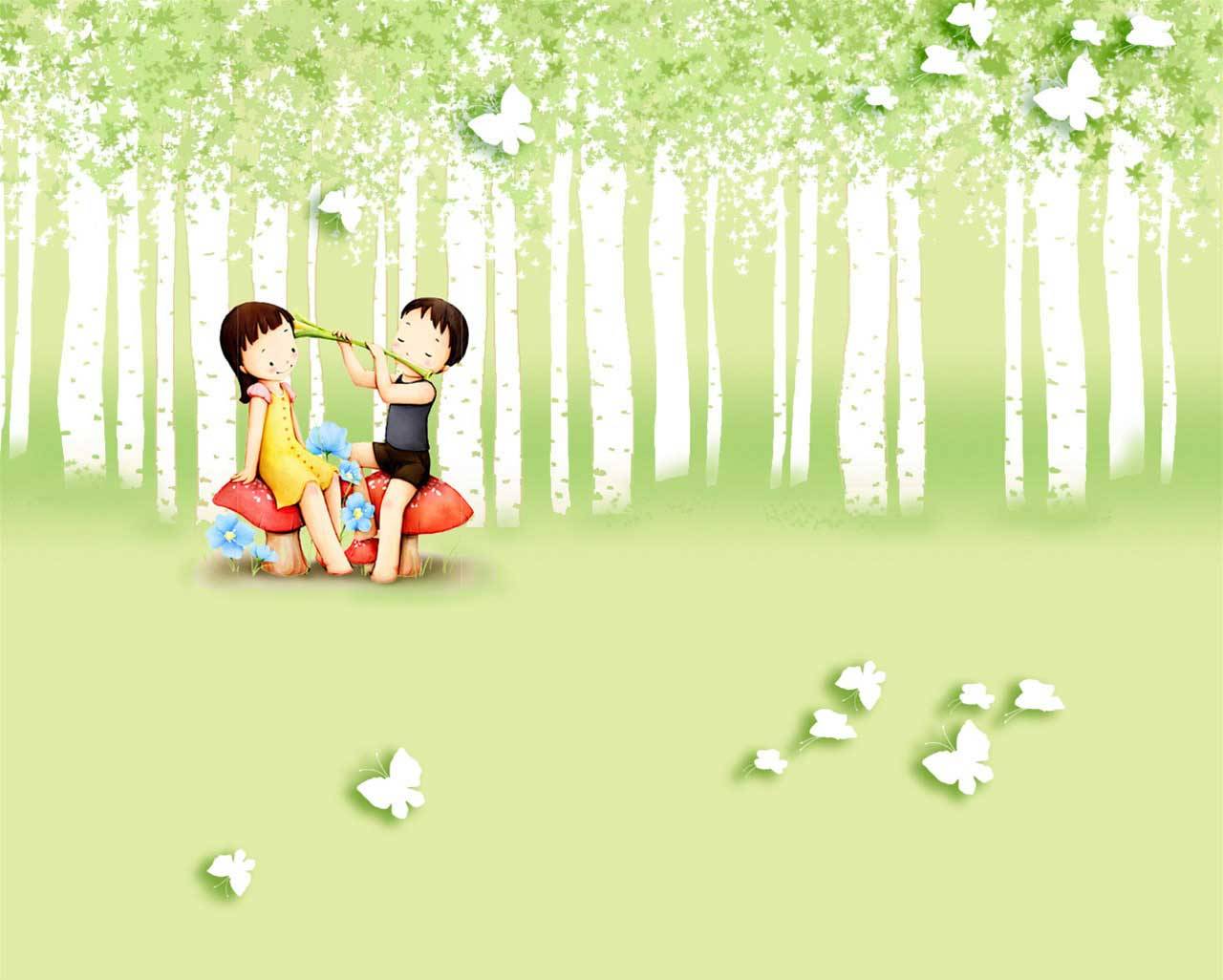 HOẠT ĐỘNG NHẬN THỨC
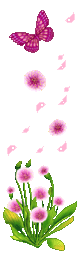 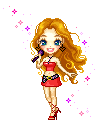 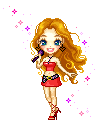 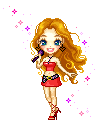 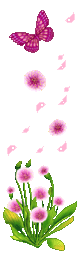 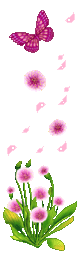 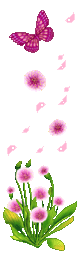 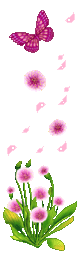 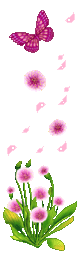 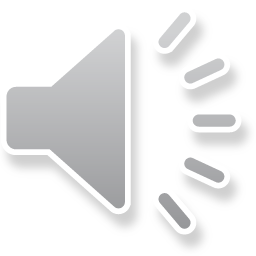 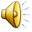 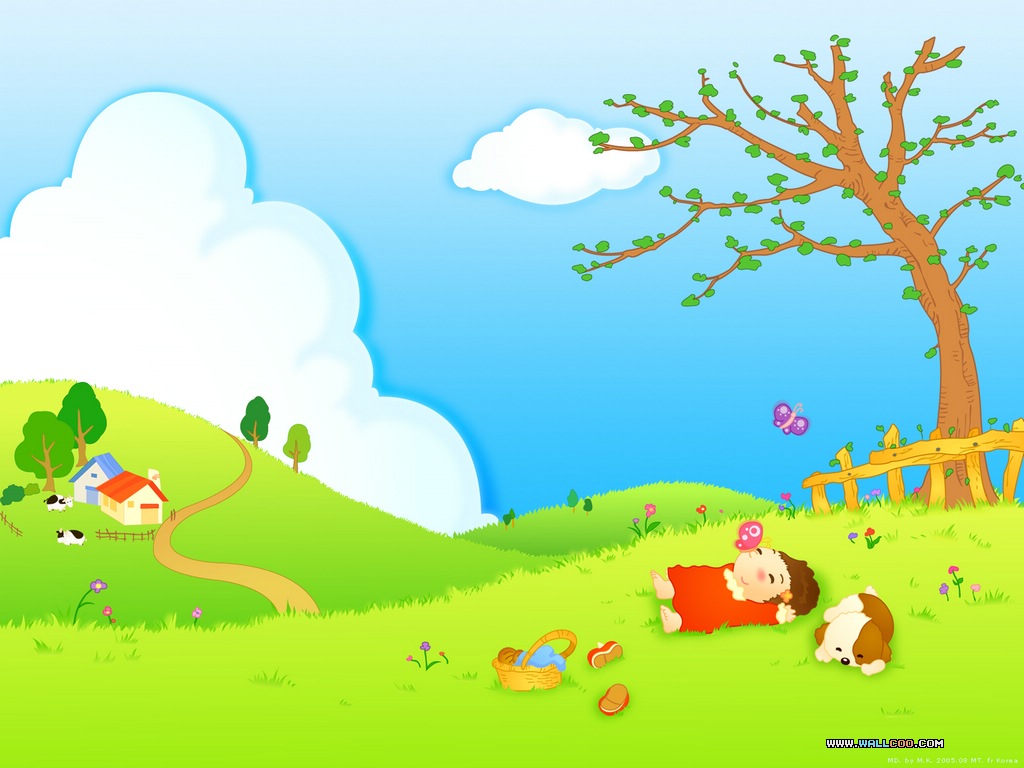 TRẺ ĐỌC THƠ
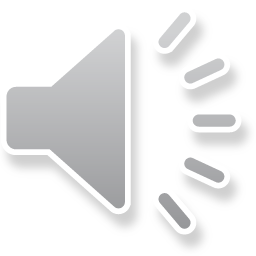 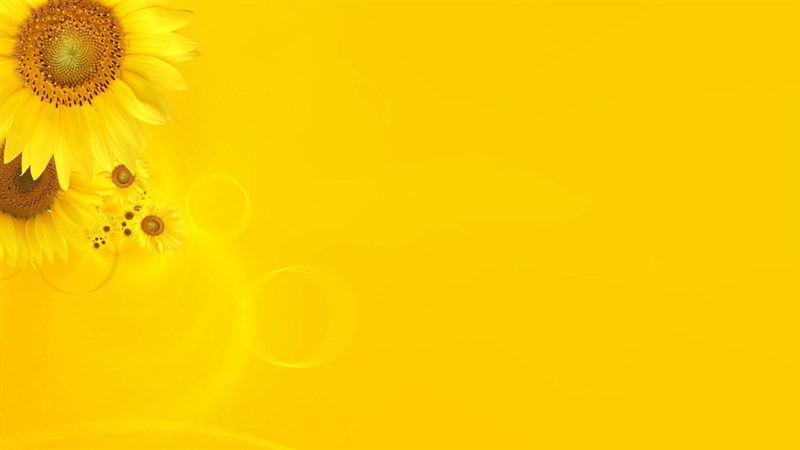 TRÒ CHƠI: AI NHANH HƠN
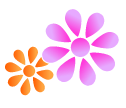 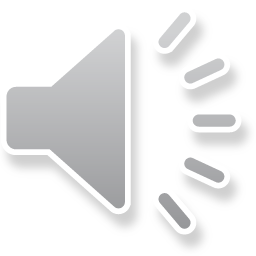 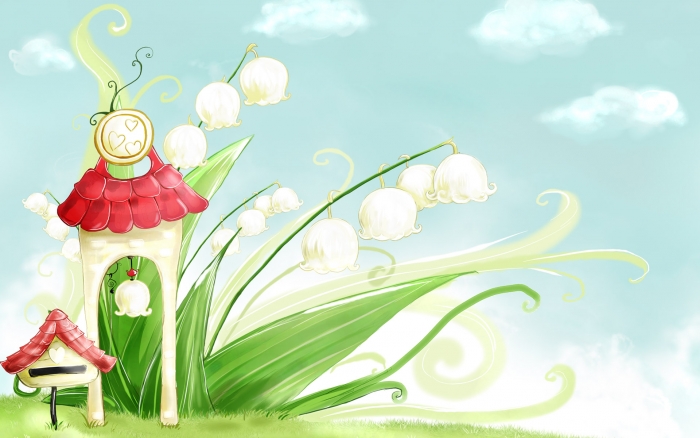 Tiết học kết thúc
Xin chân thành cảm ơn
Chúc các cô sức khỏe
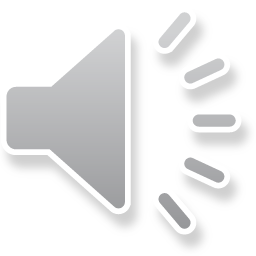